International Energy Outlook 2023with projections to 2050
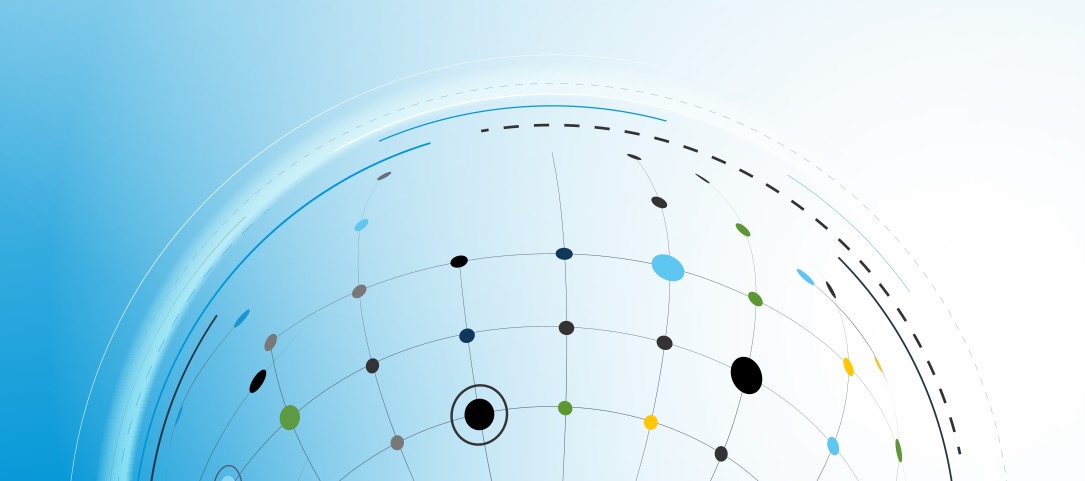 October 11, 2023
www.eia.gov/ieo
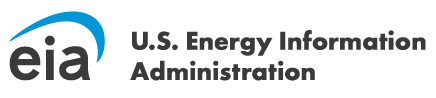 #IEO2023
What does EIA do?
The U.S. Energy Information Administration (EIA) is the statistical and analytical agency within the U.S. Department of Energy. 
EIA is the nation's premier source of energy information.
By law, our data, analyses, forecasts, and projections are independent of approval by any other officer or employee of the U.S. government.
Our International Energy Outlook 2023 (IEO2023) explores long-term energy trends across the globe.
IEO2023 Release, CSIS                                                      October 11, 2023
2
What’s new in the International Energy Outlook 2023?
Narrative improvements carried from the Annual Energy Outlook 2023 (AEO2023), including technical notes and an emphasis on the range of results
New cases examining capital costs of zero-carbon technologies
Modeling improvements:
New analysis regions
New oil and natural gas model
Higher temporal resolution in the electricity model
Assumptions about the impacts of Russia’s full-scale invasion of Ukraine
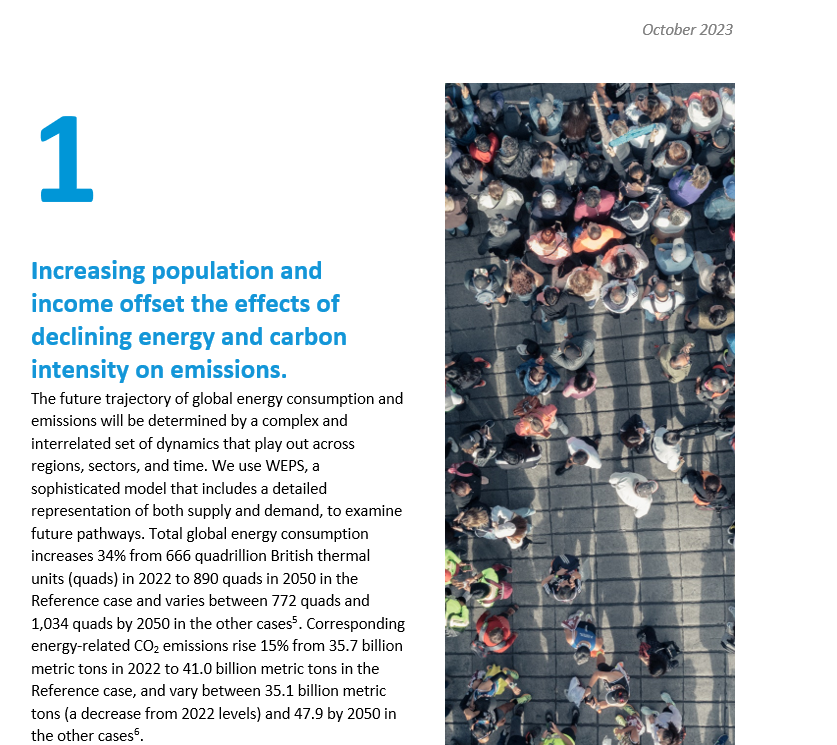 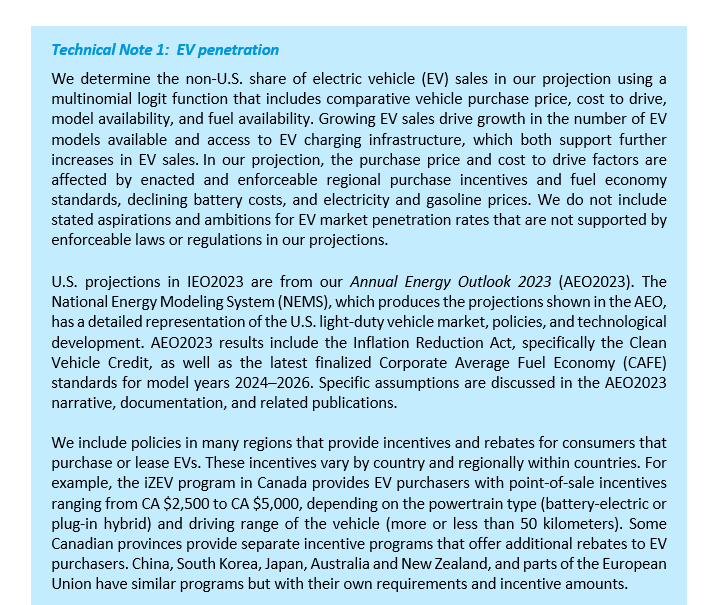 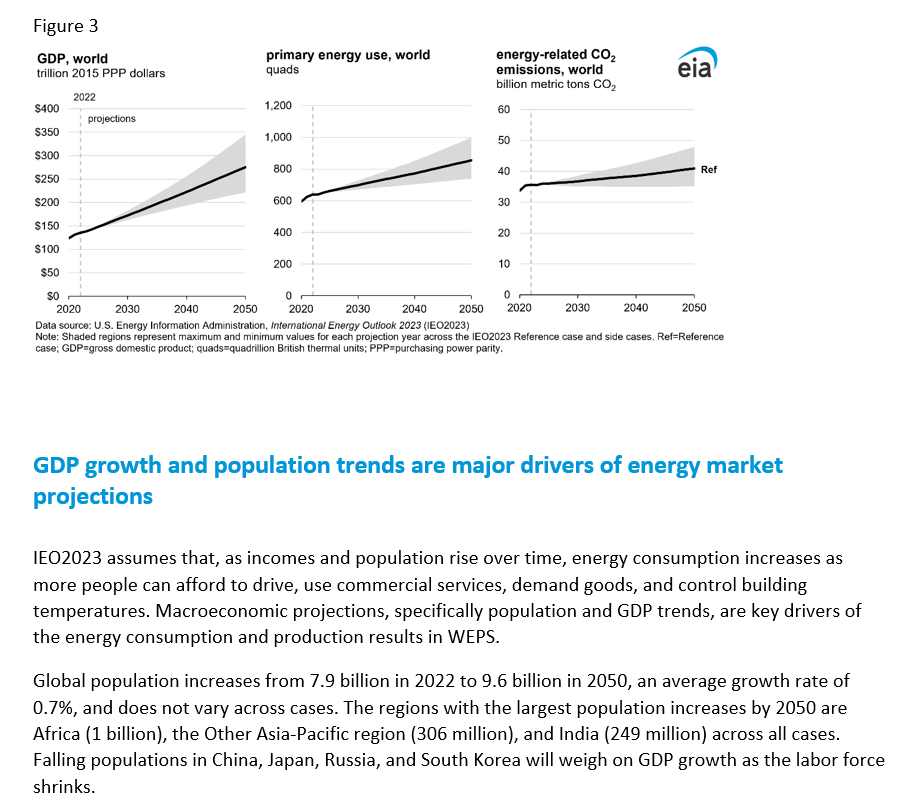 IEO2023 Release, CSIS                                                      October 11, 2023
3
The IEO2023 includes cases that vary technical and economic assumptions
All cases reflect current laws and regulations as of March 2023, and the U.S. results come directly from the AEO2023, which assumes U.S. laws and regulations as of November 2022 remain unchanged.
Note:  Zero-carbon technologies include solar, wind, battery storage, and nuclear.
IEO2023 Release, CSIS                                                      October 11, 2023
4
IEO2023 Highlights
Increasing population and income offset the effects of declining energy and carbon intensity on emissions.
The shift to renewables to meet growing electricity demand is driven by regional resources, technology costs, and policy. 
Energy security concerns hasten a transition from fossil fuels in some countries, although they drive increased fossil fuel consumption in others.
IEO2023 Release, CSIS                                                      October 11, 2023
5
Things to keep in mind
Although we model a number of cases, we do not comprehensively address all issues that could drive significant change, like in a forecast.
New policies, geopolitical events, and technology breakthroughs will happen that shift the trajectory of the global energy system.
Therefore:
IEO2023 is not a forecast.
IEO2023 represents a set of policy-neutral baselines that focus on the current trajectory of the global energy system.
IEO2023 Release, CSIS                                                      October 11, 2023
6
Across most cases, energy-related CO2 emissions continue to rise through 2050 under current laws
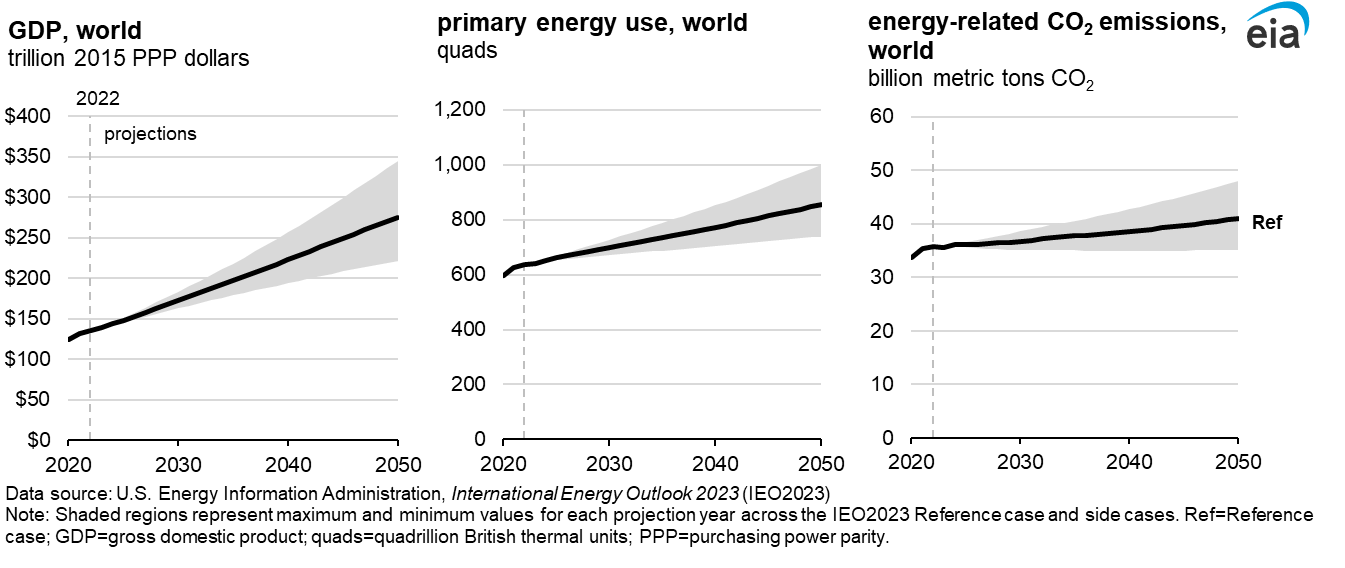 IEO2023 Release, CSIS                                                      October 11, 2023
7
The upward pressures of population and GDP growth outweigh the downward pressures of energy and carbon intensity on emissions
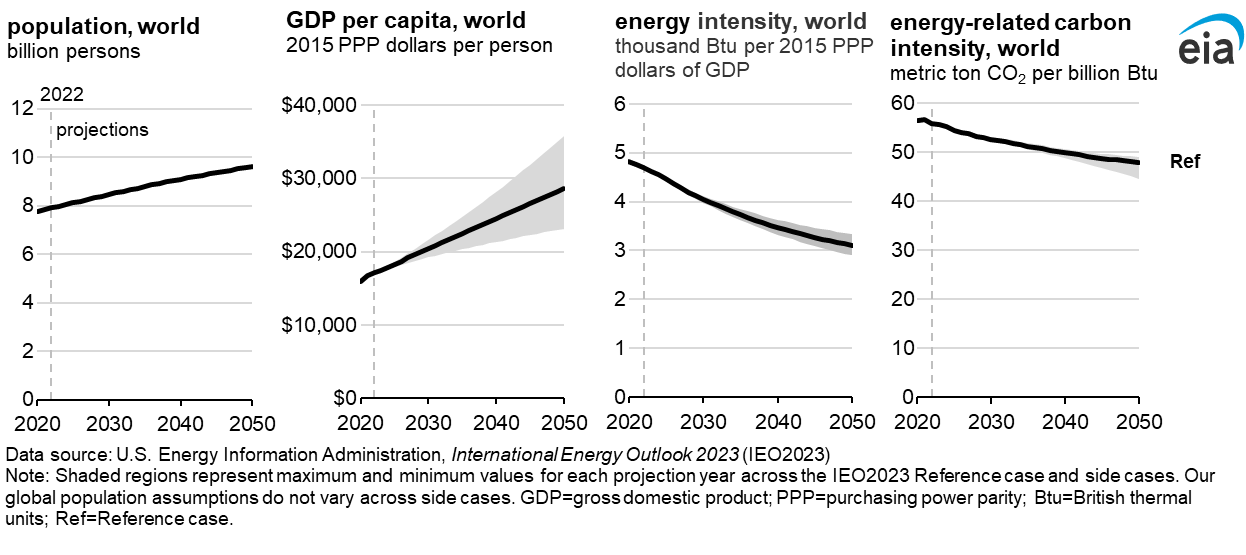 IEO2023 Release, CSIS                                                      October 11, 2023
8
India leads the world in economic growth, and growth rates vary for other regions
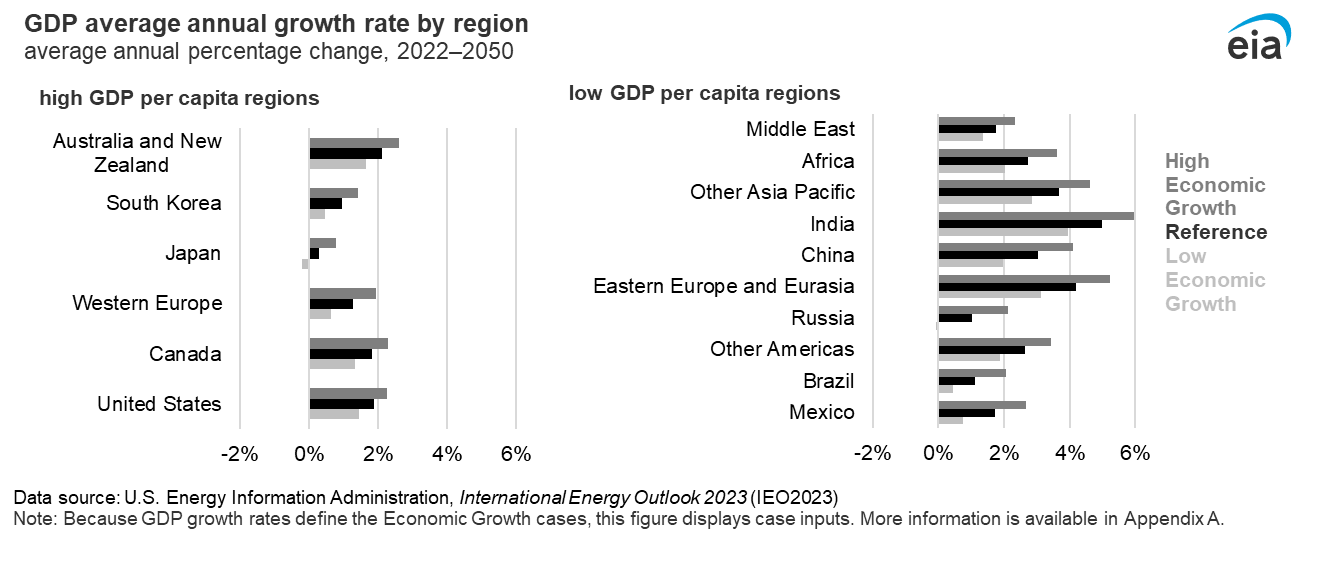 IEO2023 Release, CSIS                                                      October 11, 2023
9
Increasing demand and current policies drive steady growth in fossil fuel energy—and faster growth in non-fossil fuel sources
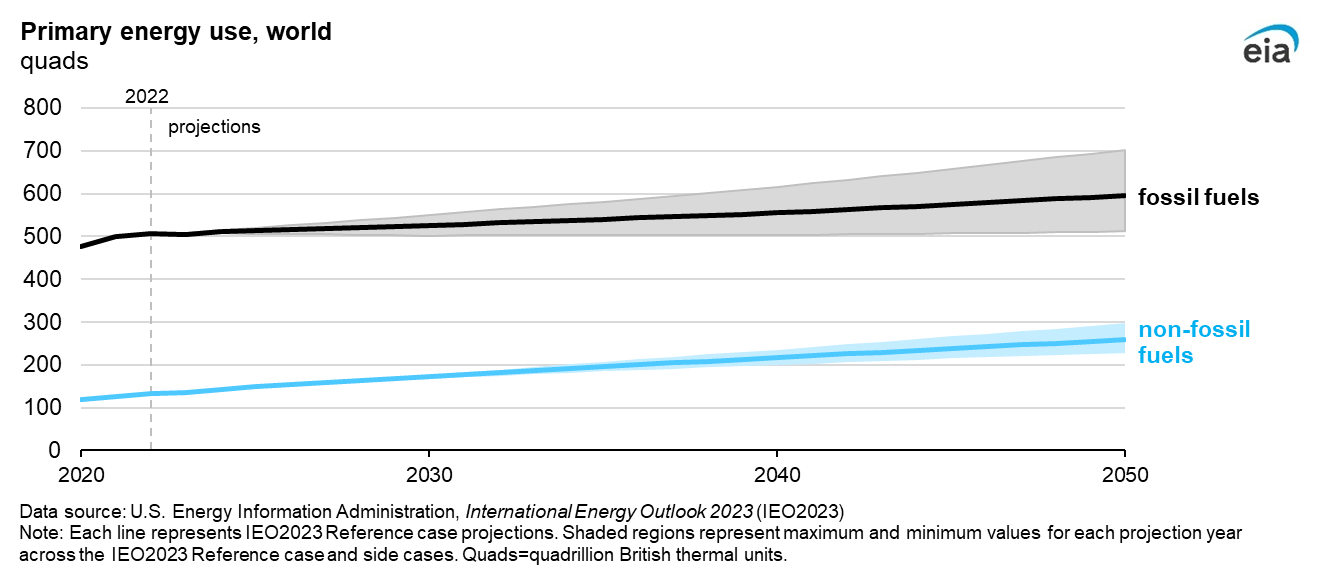 IEO2023 Release, CSIS                                                      October 11, 2023
10
Renewable energy grows the fastest as a share of primary energy consumption across all cases due to current policy and cost drivers
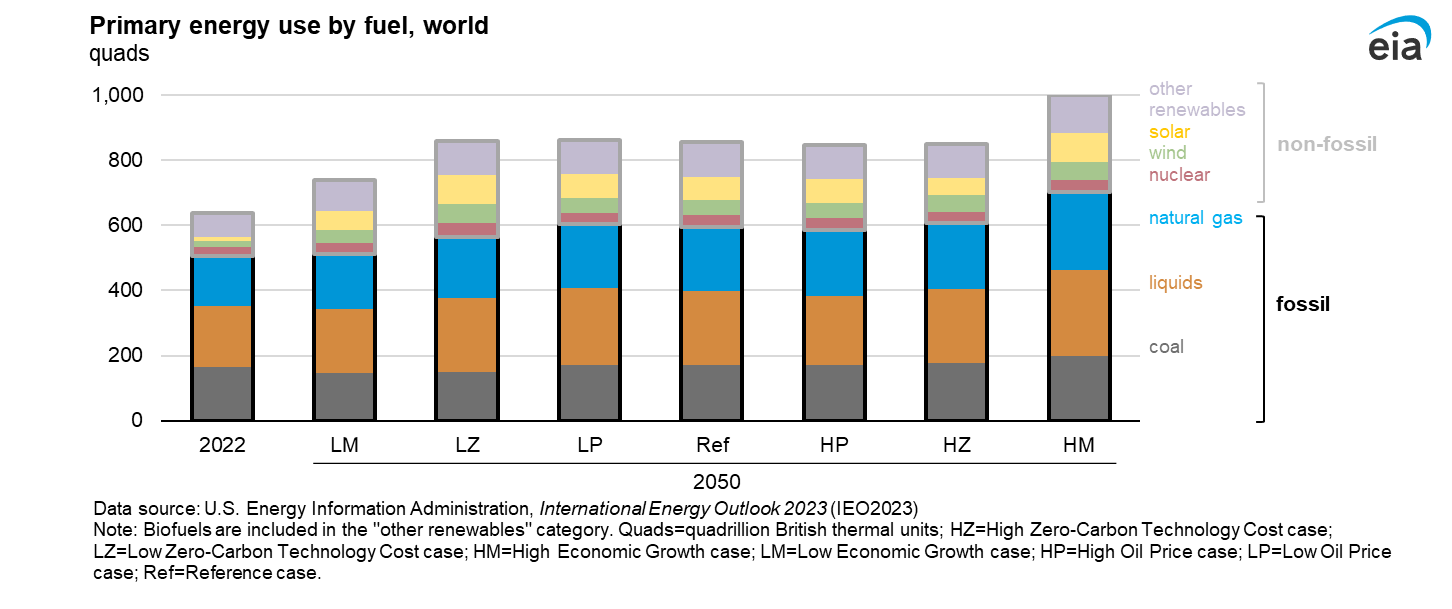 IEO2023 Release, CSIS                                                      October 11, 2023
11
IEO2023 Highlights
Increasing population and income offset the effects of declining energy and carbon intensity on emissions.
The shift to renewables to meet growing electricity demand is driven by regional resources, technology costs, and policy. 
Energy security concerns hasten a transition from fossil fuels in some countries, although they drive increased fossil fuel consumption in others.
IEO2023 Release, CSIS                                                      October 11, 2023
12
IEO2023 Highlights
Increasing population and income offset the effects of declining energy and carbon intensity on emissions.
The shift to renewables to meet growing electricity demand is driven by regional resources, technology costs, and policy. 
Energy security concerns hasten a transition from fossil fuels in some countries, although they drive increased fossil fuel consumption in others.
IEO2023 Release, CSIS                                                      October 11, 2023
13
Across all IEO2023 cases, energy consumption increases, and global demand grows fastest in the industrial and residential sectors
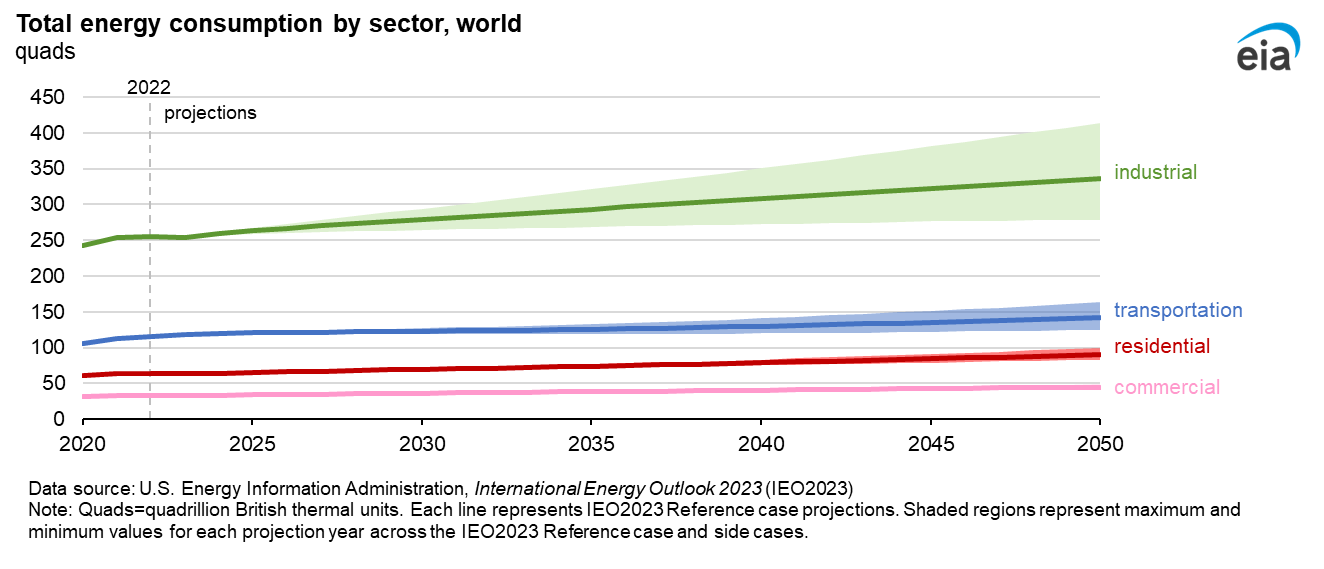 IEO2023 Release, CSIS                                                      October 11, 2023
14
Under current laws, liquid fuels consumption increases through 2050 across all cases, driven by growth in the industrial sector
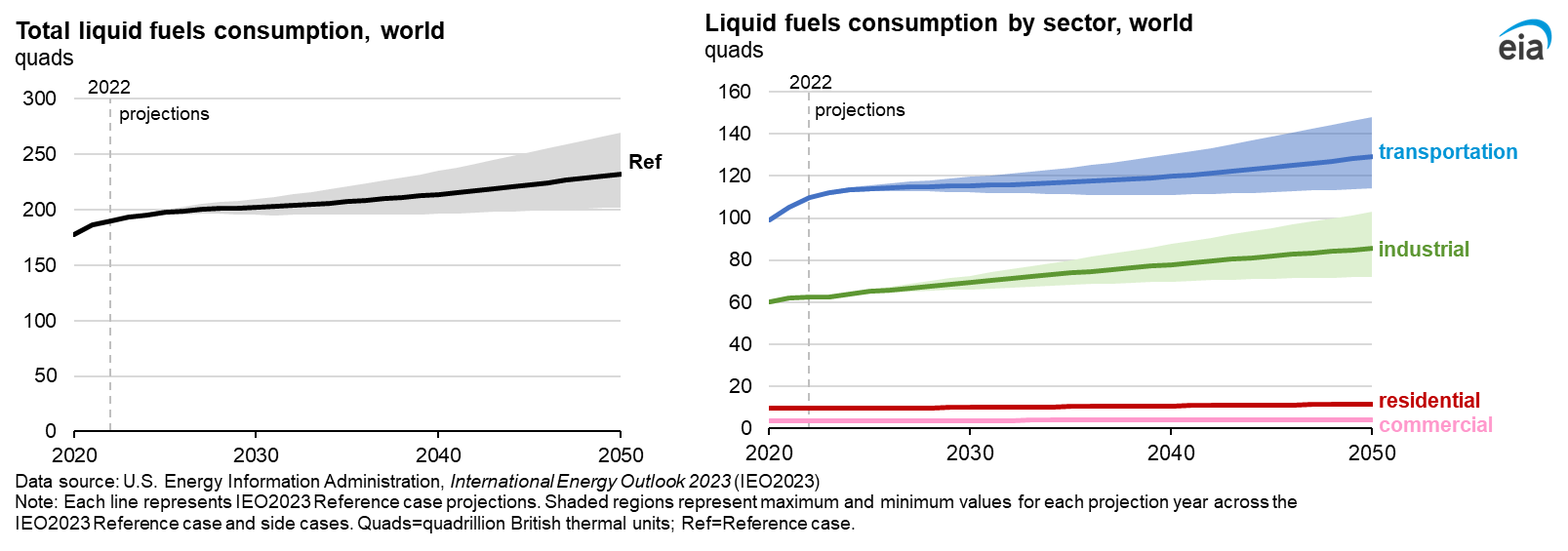 IEO2023 Release, CSIS                                                      October 11, 2023
15
Industrial energy use varies across regions and is primarily determined by industrial gross output and energy efficiency; India’s industrial sector has the steepest growth
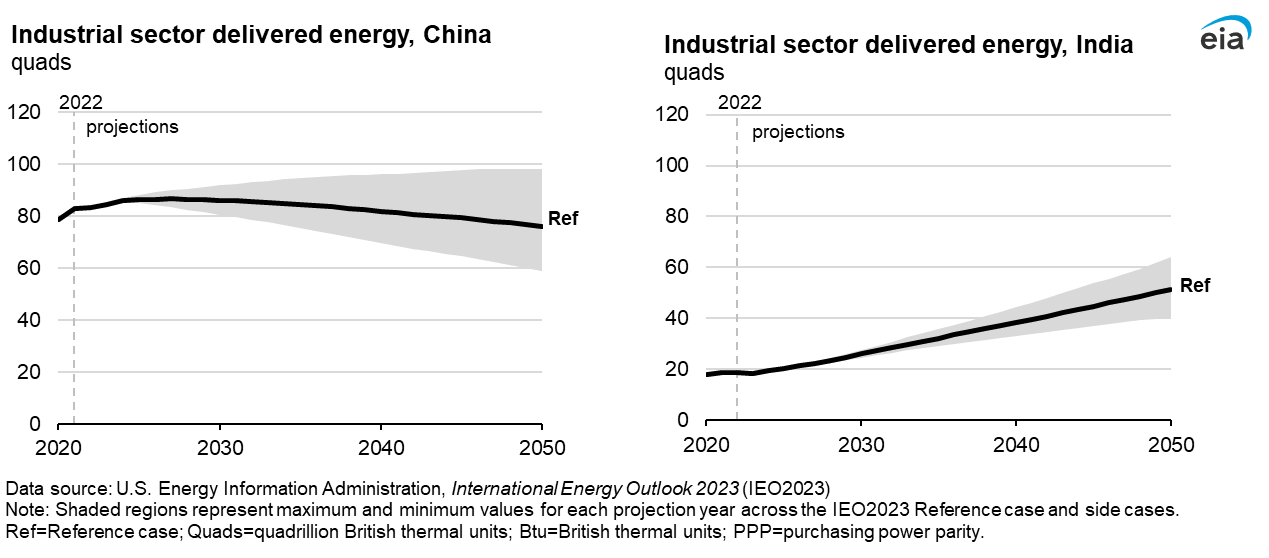 IEO2023 Release, CSIS                                                      October 11, 2023
16
Increasing passenger demand drives global transportation consumption; Rising income enables travelers to shift from inexpensive, more efficient modes to more convenient, less efficient modes
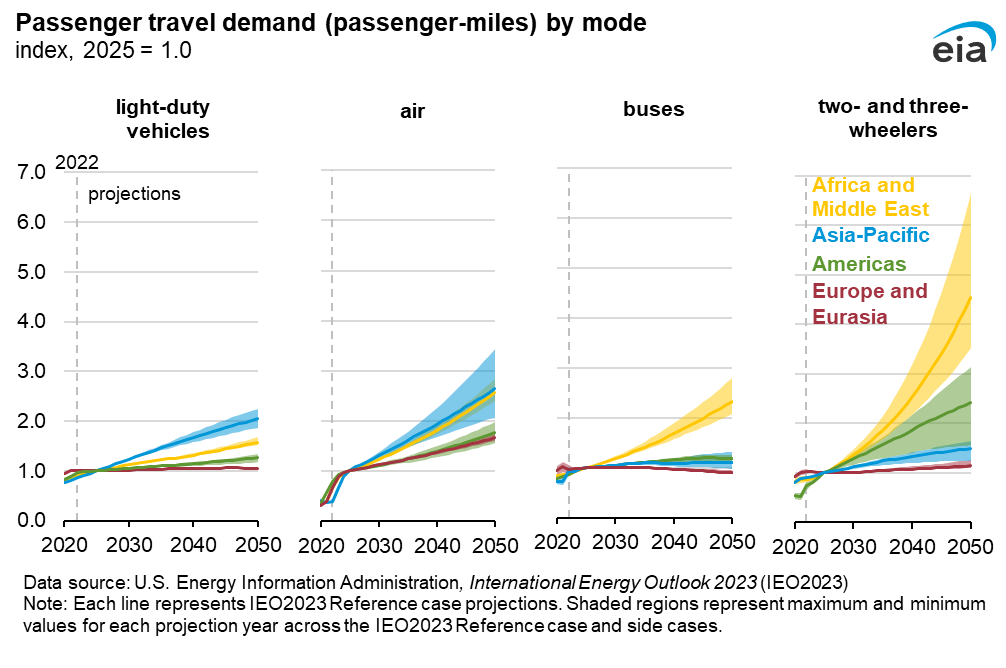 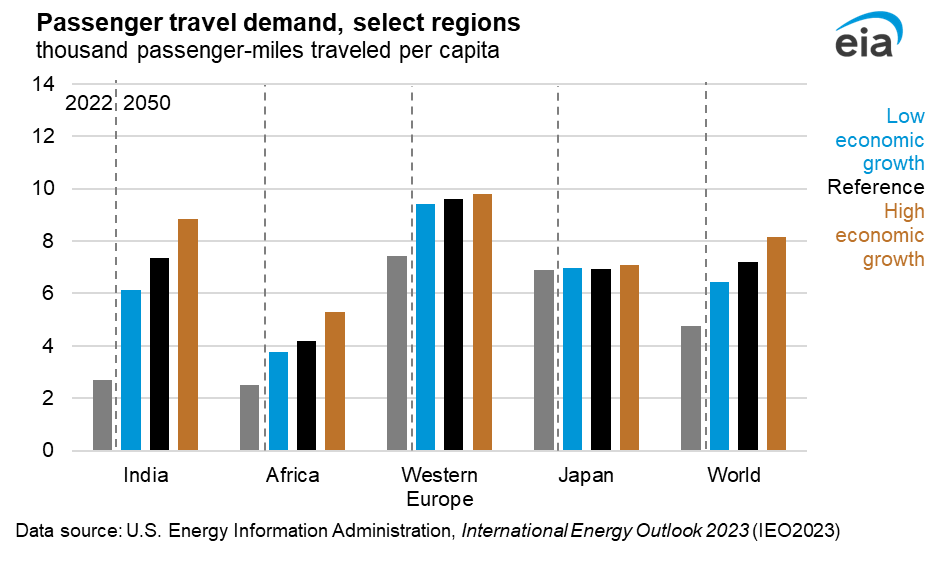 IEO2023 Release, CSIS                                                      October 11, 2023
17
Electric vehicle sales grow due to policy incentives, battery costs, efficiency standards, and electricity prices
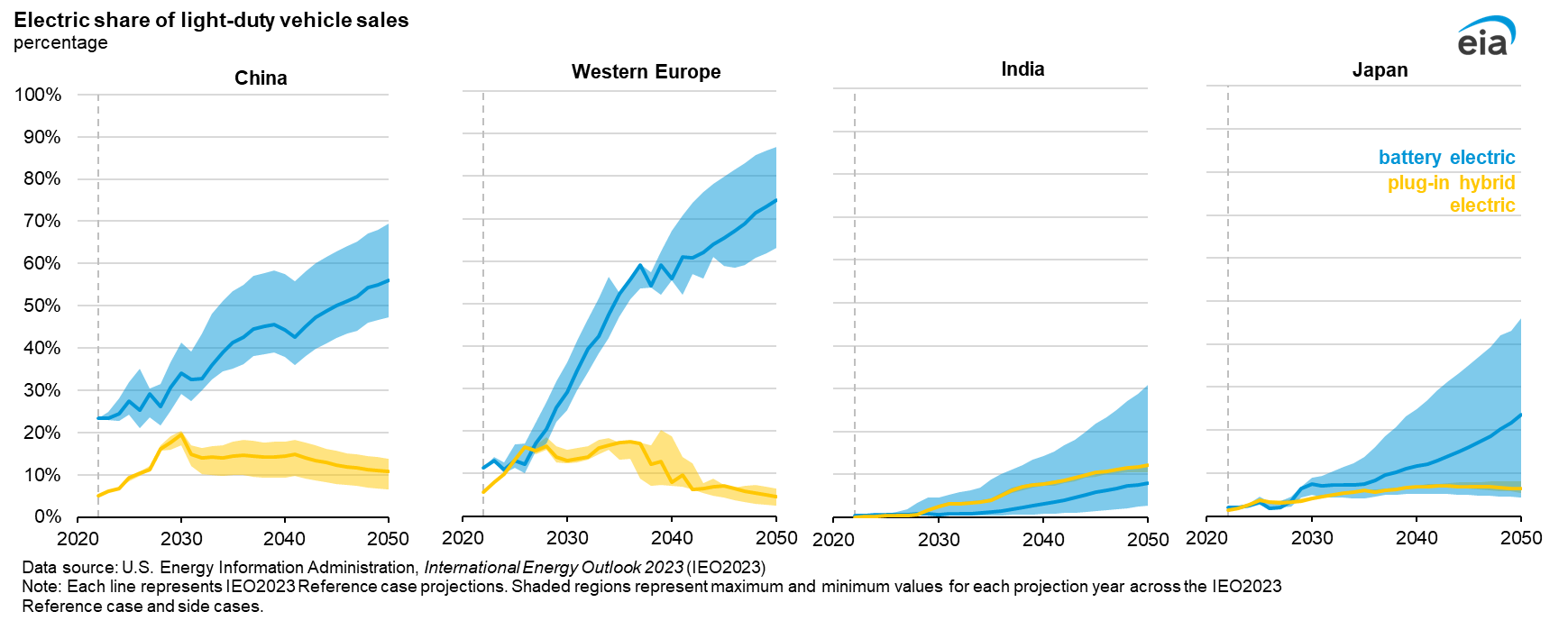 IEO2023 Release, CSIS                                                      October 11, 2023
18
As India’s economy expands, building electrification supports a rapidly expanding service sector and electricity use almost triples in homes
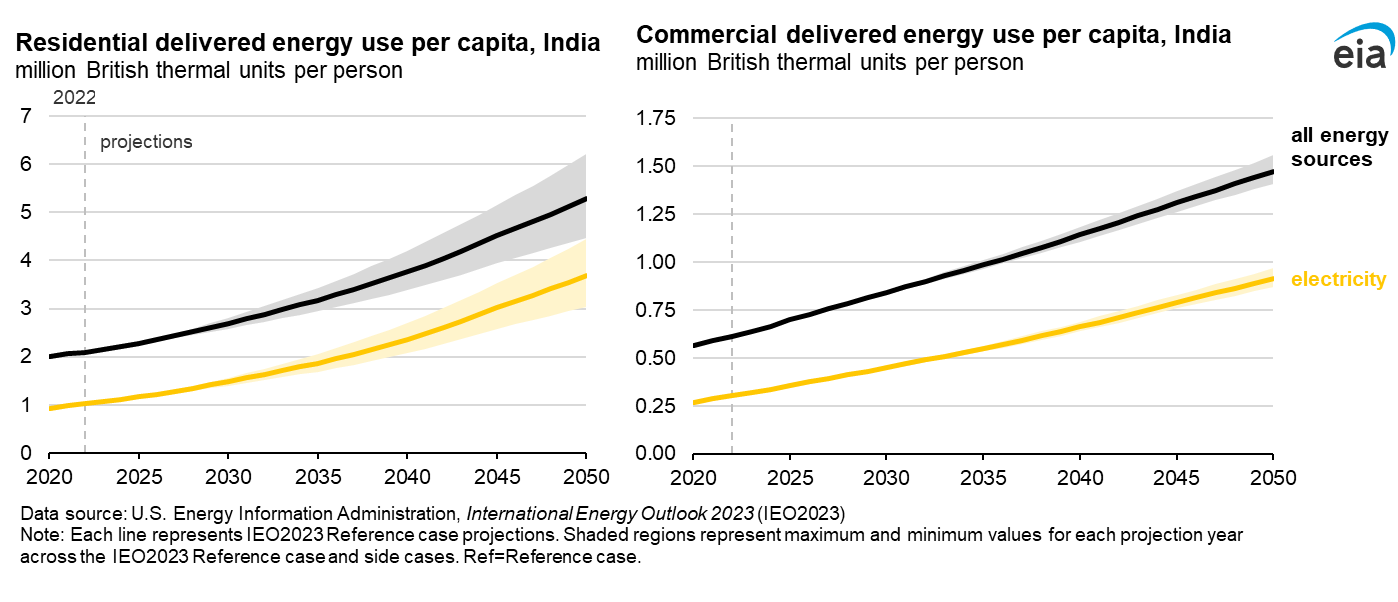 IEO2023 Release, CSIS                                                      October 11, 2023
19
IEO2023 Highlights
Increasing population and income offset the effects of declining energy and carbon intensity on emissions.
The shift to renewables to meet growing electricity demand is driven by regional resources, technology costs, and policy. 
Energy security concerns hasten a transition from fossil fuels in some countries, although they drive increased fossil fuel consumption in others.
IEO2023 Release, CSIS                                                      October 11, 2023
20
By 2050, global coal-fired and liquid fuel-fired electricity generating capacity decrease in most modeled cases
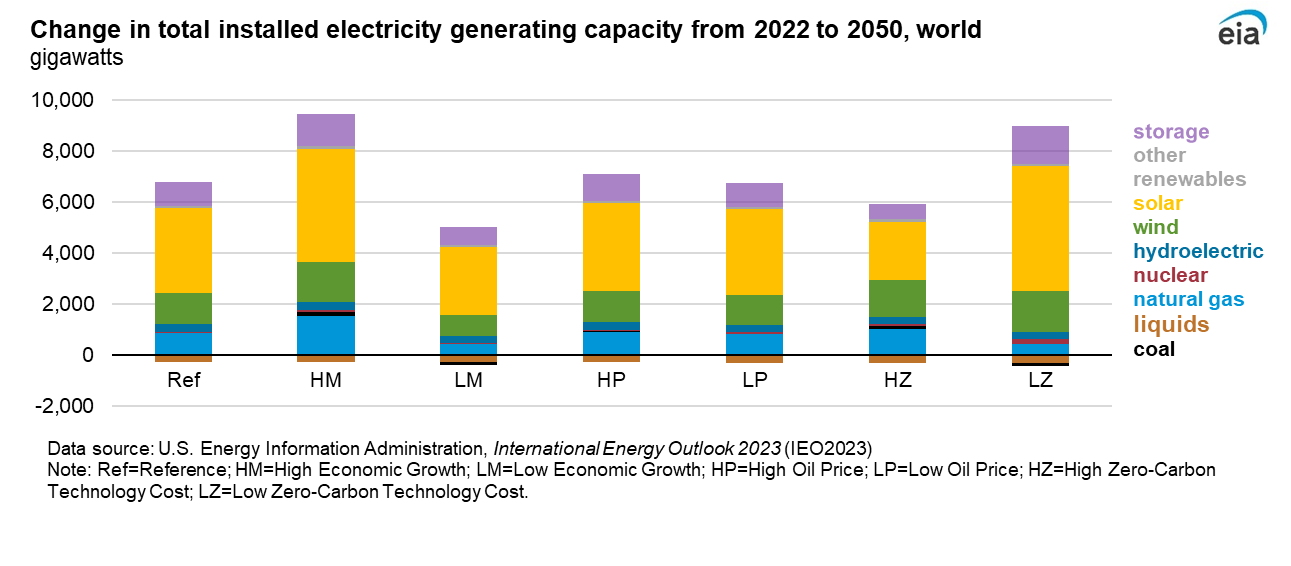 IEO2023 Release, CSIS                                                      October 11, 2023
21
Total electricity generation worldwide increases 30% to 76% relative to 2022 across cases, and renewables and nuclear supply 54% to 67% of the total demand across cases in 2050
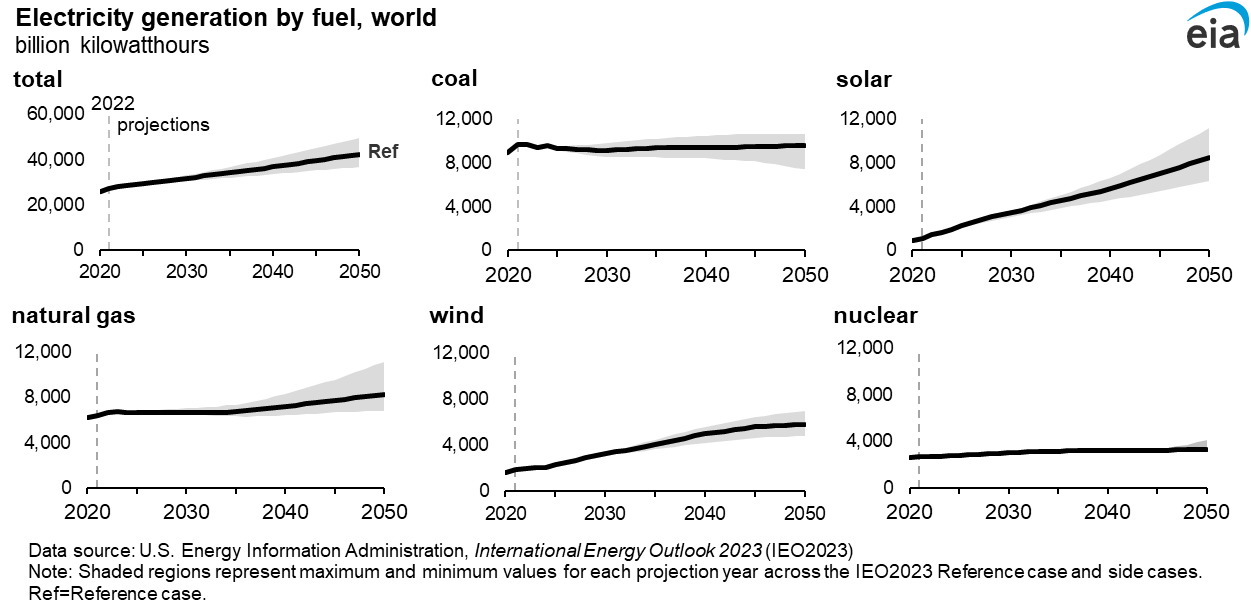 IEO2023 Release, CSIS                                                      October 11, 2023
22
IEO2023 Highlights
Increasing population and income offset the effects of declining energy and carbon intensity on emissions.
The shift to renewables to meet growing electricity demand is driven by regional resources, technology costs, and policy. 
Energy security concerns hasten a transition from fossil fuels in some countries, although they drive increased fossil fuel consumption in others.
IEO2023 Release, CSIS                                                      October 11, 2023
23
Energy security considerations that favor locally available resources contribute to zero-carbon technology growth, which varies by region
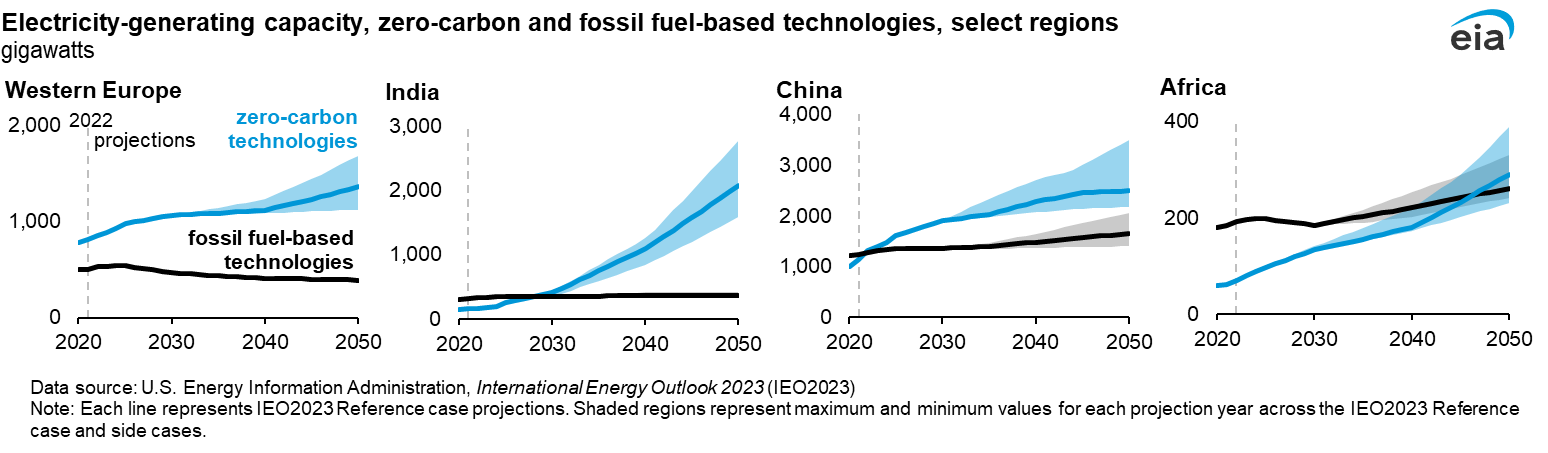 IEO2023 Release, CSIS                                                      October 11, 2023
24
Asia and Europe import more natural gas to meet growing demand, mostly supplied by growing production from the Middle East
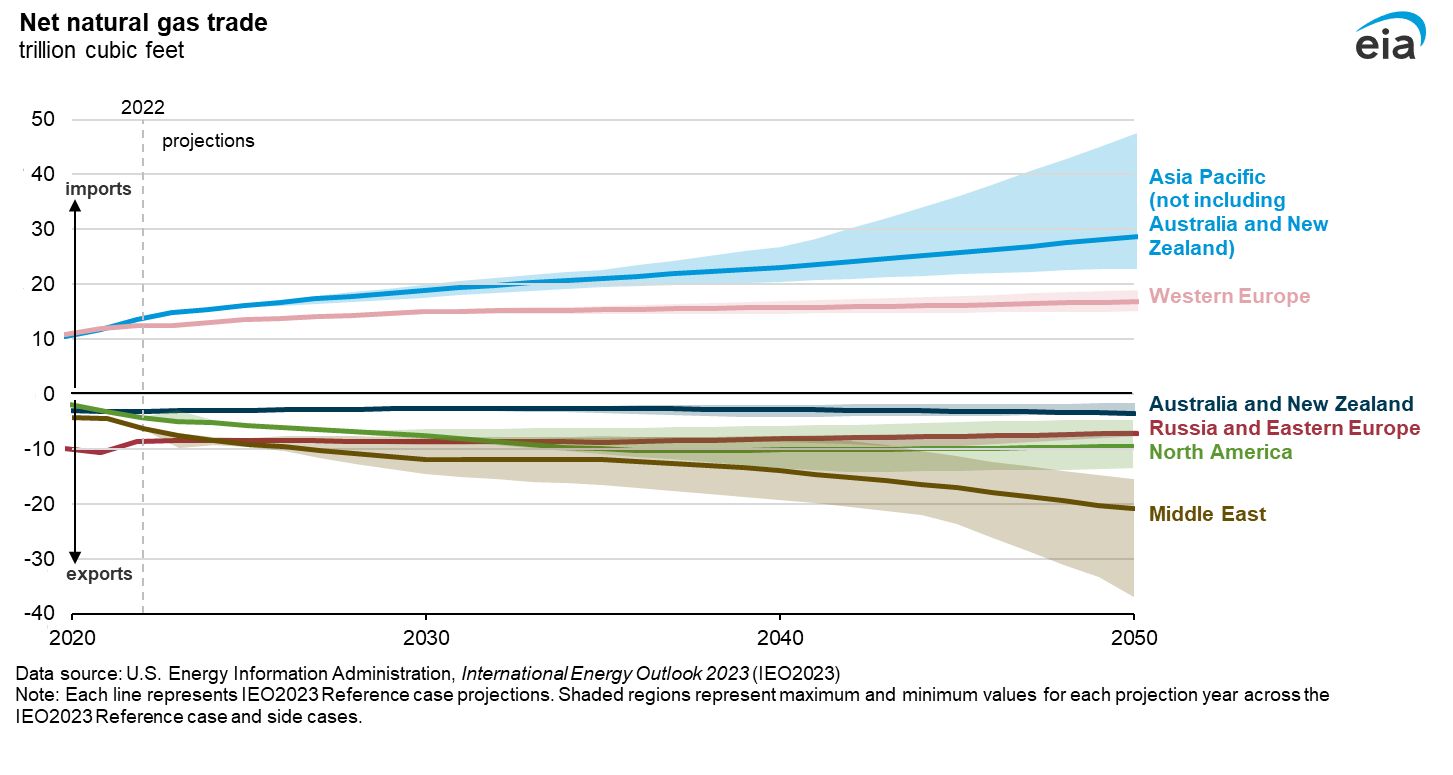 IEO2023 Release, CSIS                                                      October 11, 2023
25
IEO2023 Highlights
Increasing population and income offset the effects of declining energy and carbon intensity on emissions.
The shift to renewables to meet growing electricity demand is driven by regional resources, technology costs, and policy. 
Energy security concerns hasten a transition from fossil fuels in some countries, although they drive increased fossil fuel consumption in others.
IEO2023 Release, CSIS                                                      October 11, 2023
26
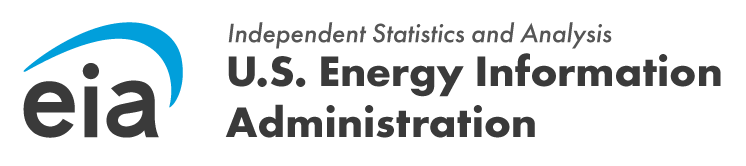 View the full report, including data used in this presentation: eia.gov/ieo
Contact us: InternationalEnergyOutlook@eia.gov
IEO2023 Release, CSIS                                                      October 11, 2023
27